اعداد وجبة طعام رئيسية
مقدم الهدف 
عفرة محمد المقبالي
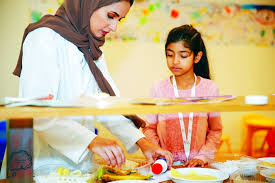 5 February 2021
2
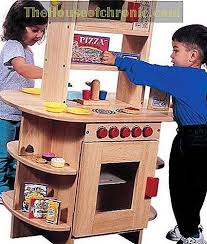 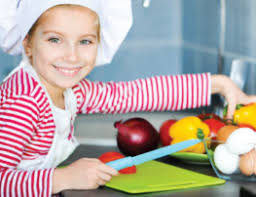 5 February 2021
3
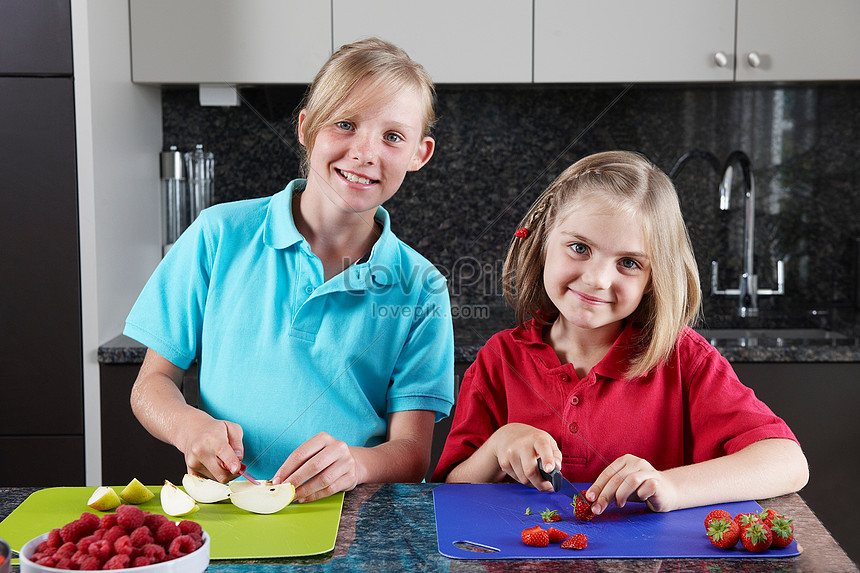 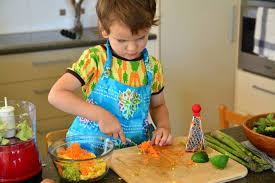 5 February 2021
4
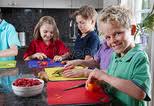 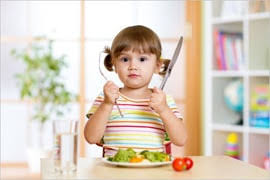 5 February 2021
5